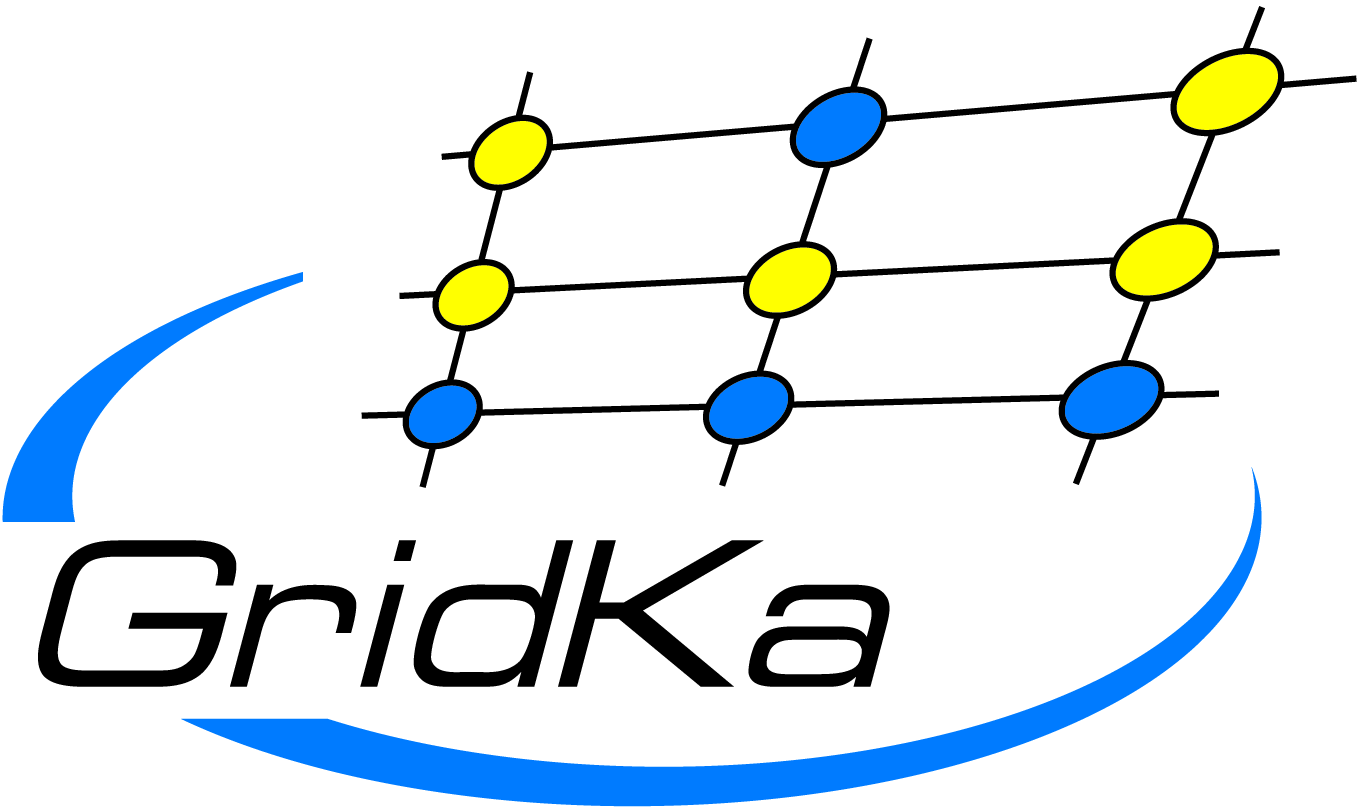 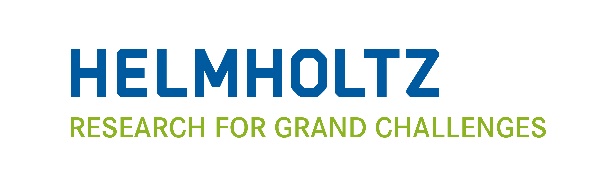 Huge Data: Store, Distribute, and Analyse
Tour of the Big Data Research Facilities
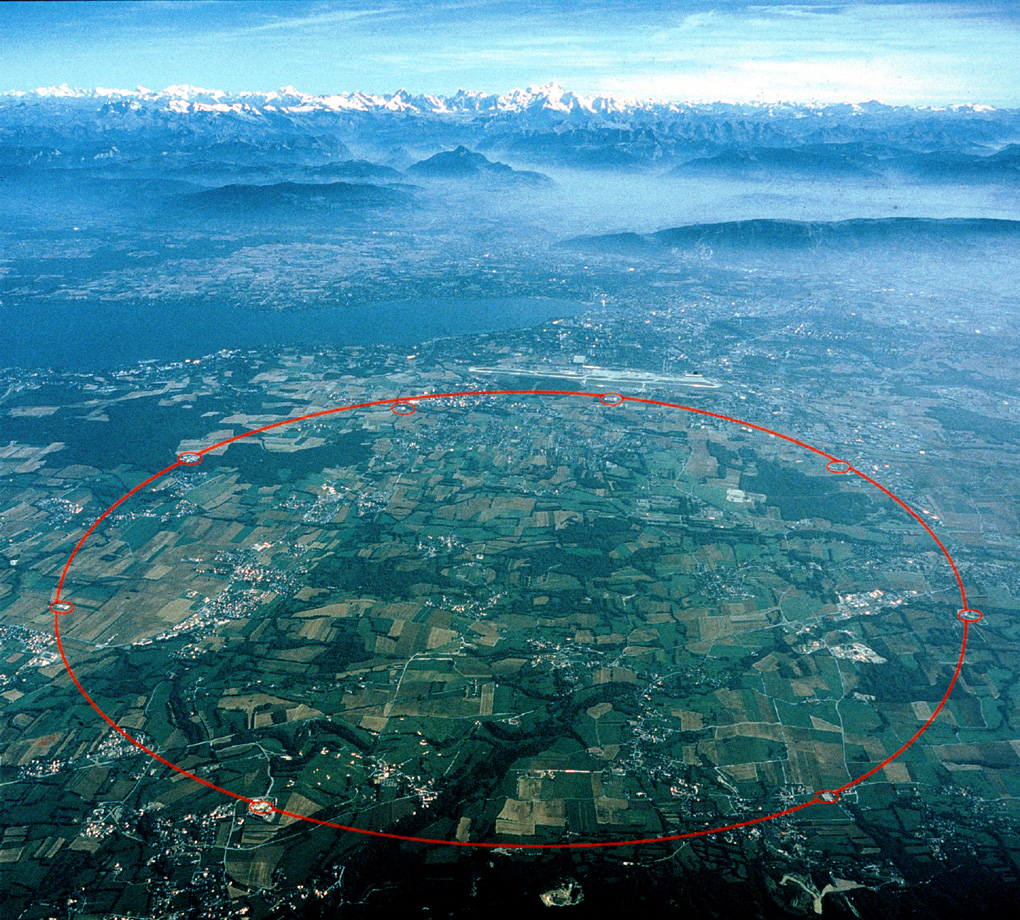 Large Hadron Collider (LHC)Experiments at CERN
Near Geneva, Switzerland
27km circumference
50-150m below ground
2
09.09.2024
[Speaker Notes: Flughafen Genf: 4km Landebahn

Durchmesser 8,5km => 150.000 Handys]
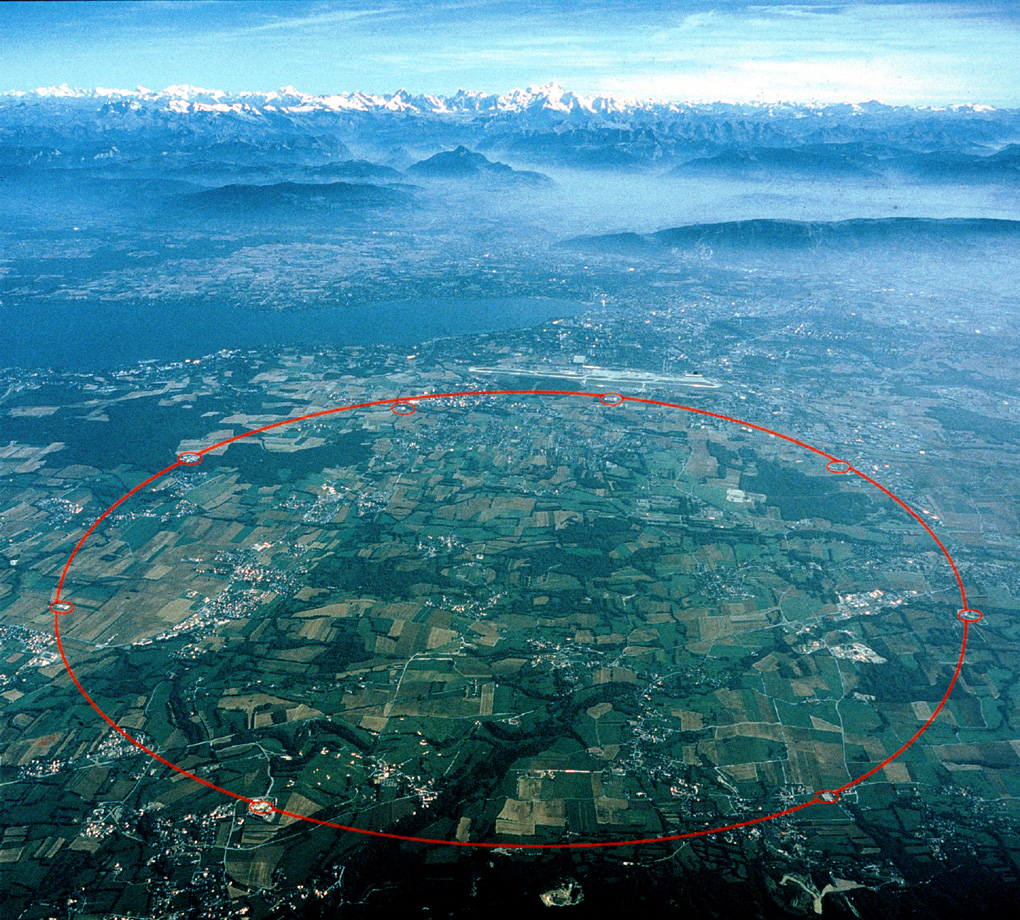 Large Hadron Collider (LHC)Experiments at CERN
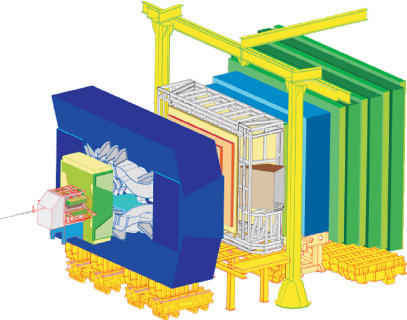 4 big experimental setups investigate the results of the collision of two proton beams 
This is generating ~ 100+PB research data p.a.
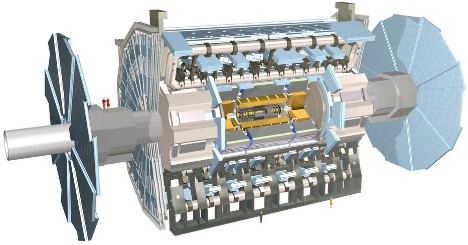 ATLAS
LHCb
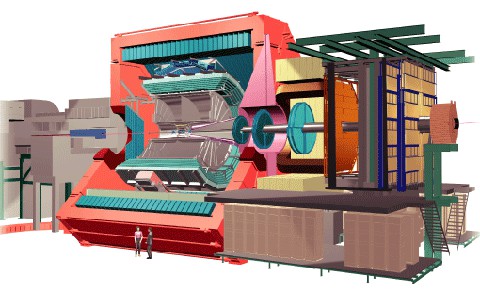 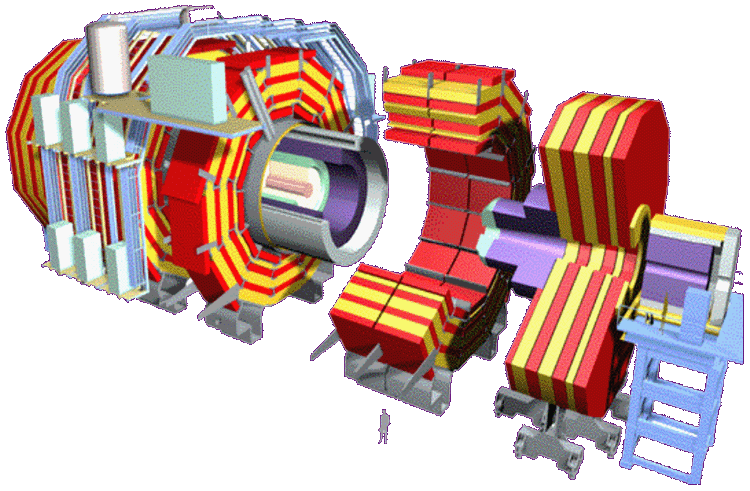 CMS
ALICE
3
09.09.2024
Data – Bytes
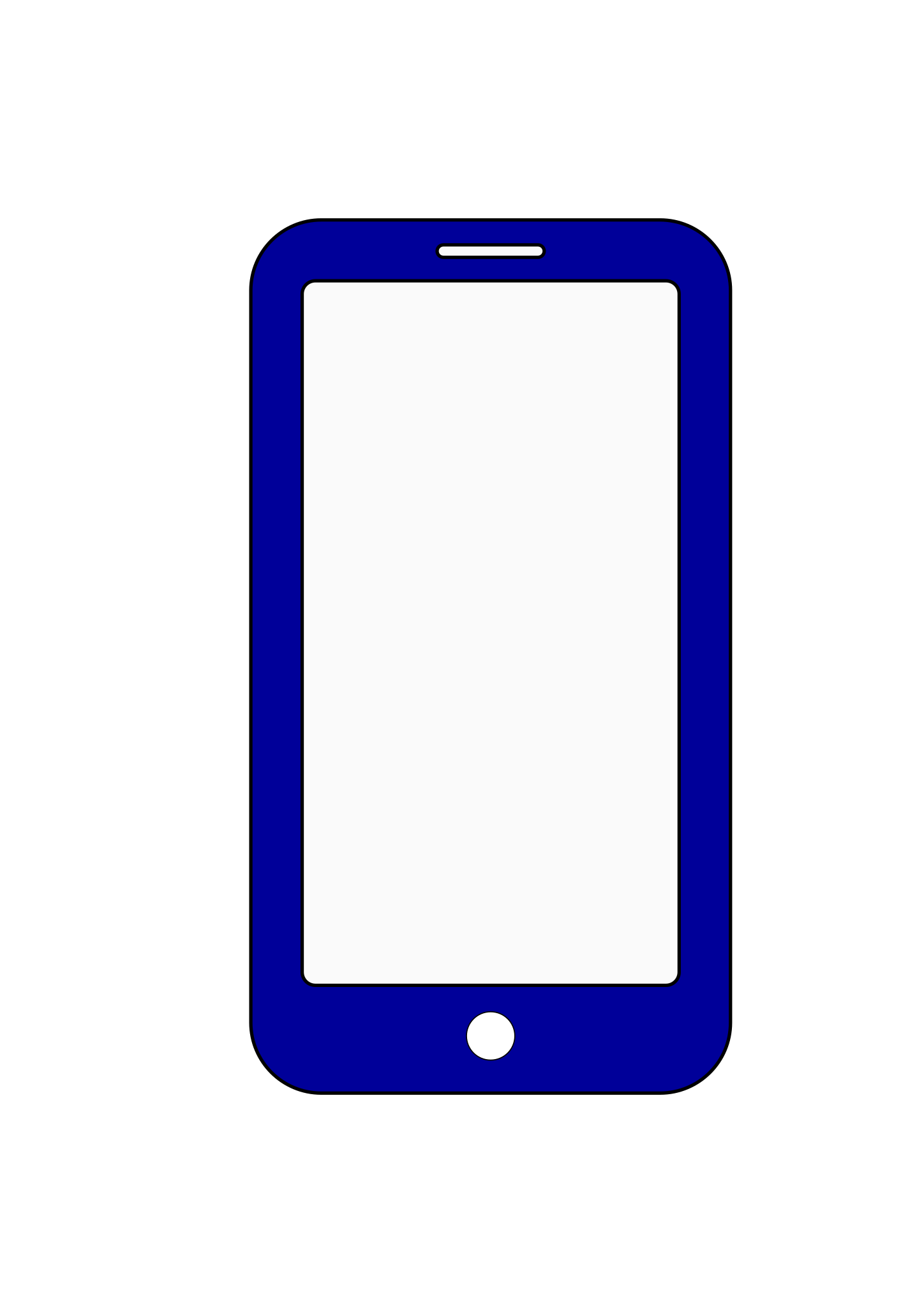 1 Exabyte4,000,000
1 Petabyte
     4,000
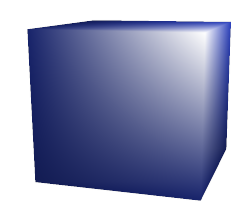 1 Terabyte

4
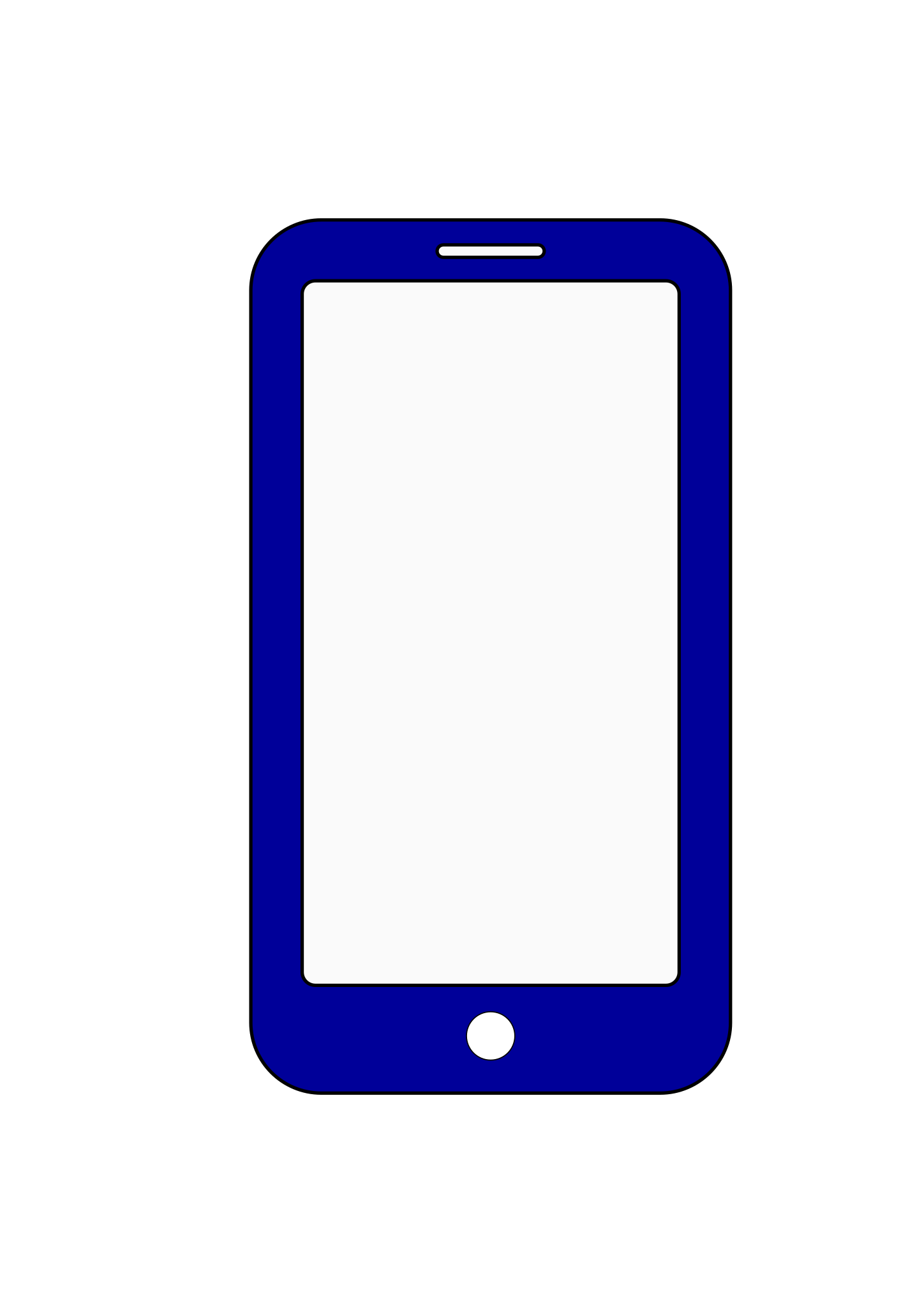 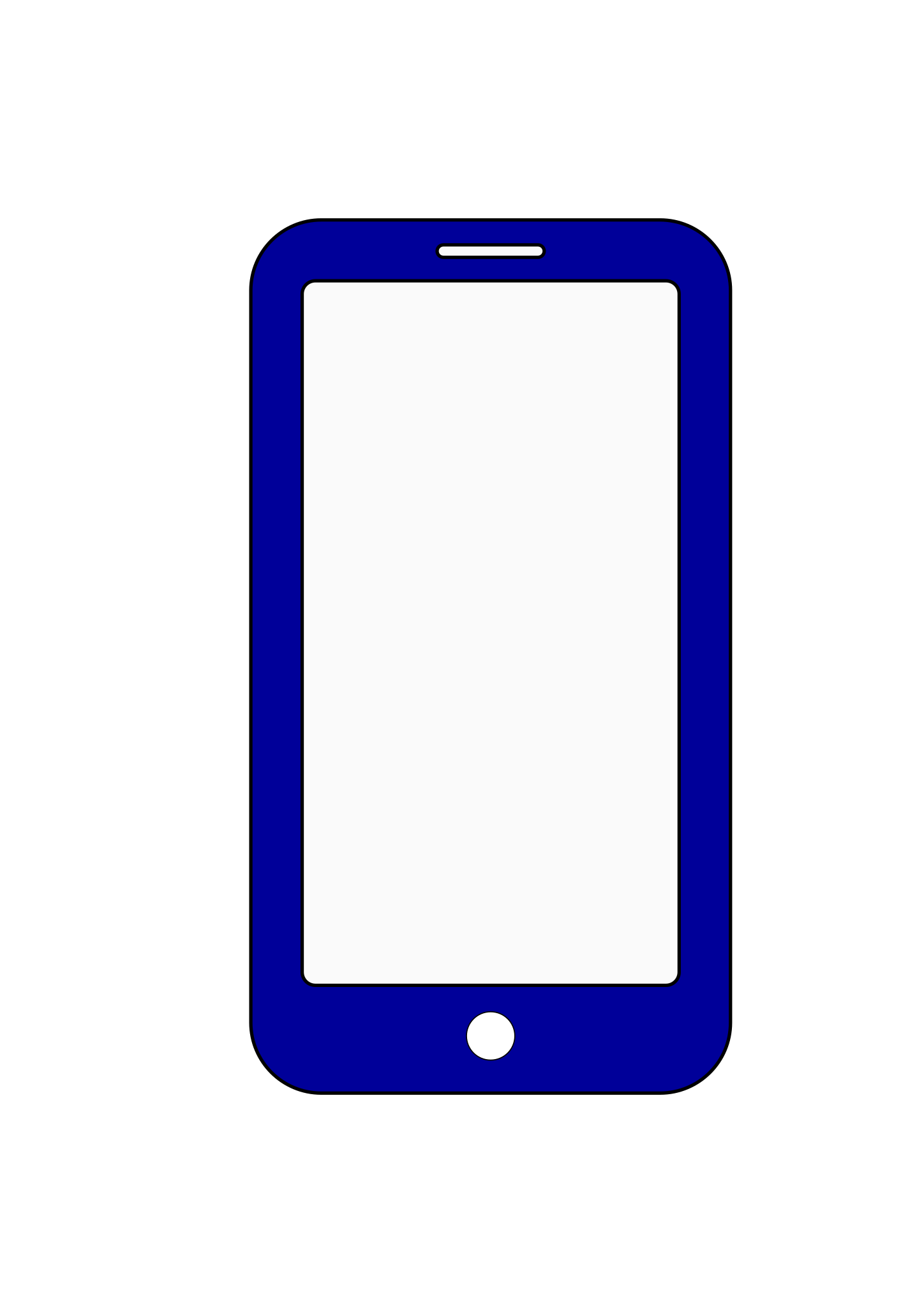 256 Gigabytes
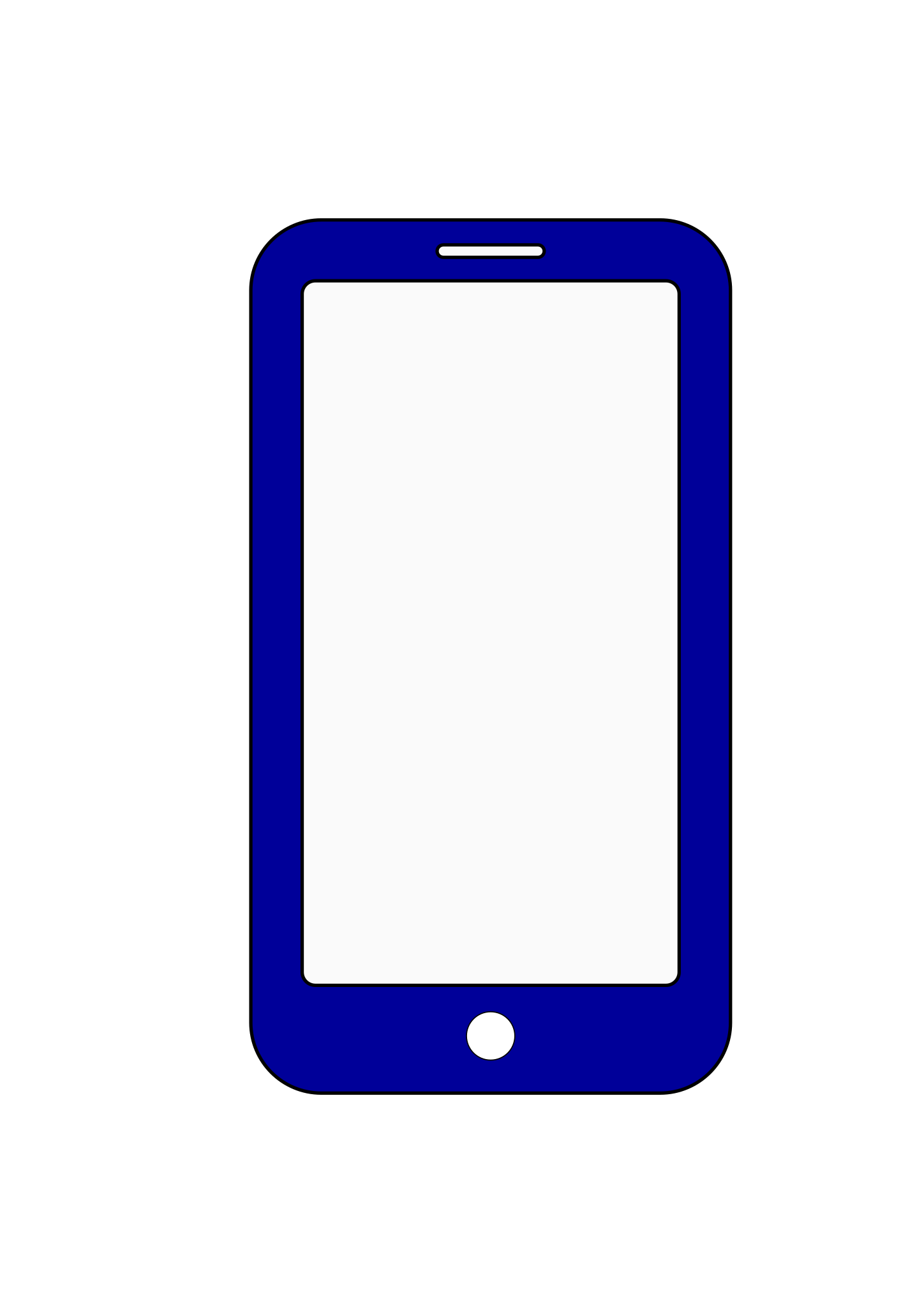 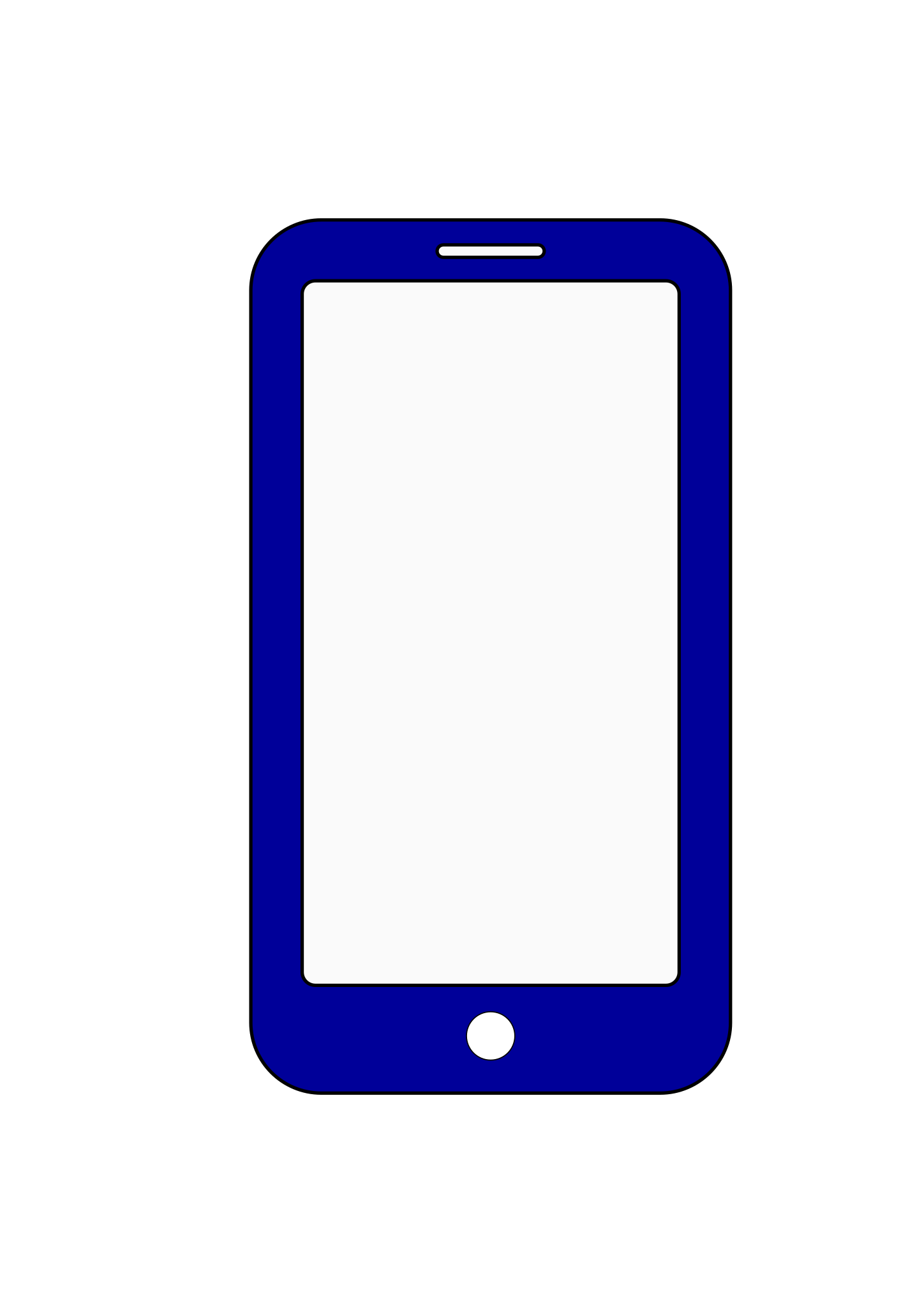 1EB
1PB
1GB
1TB
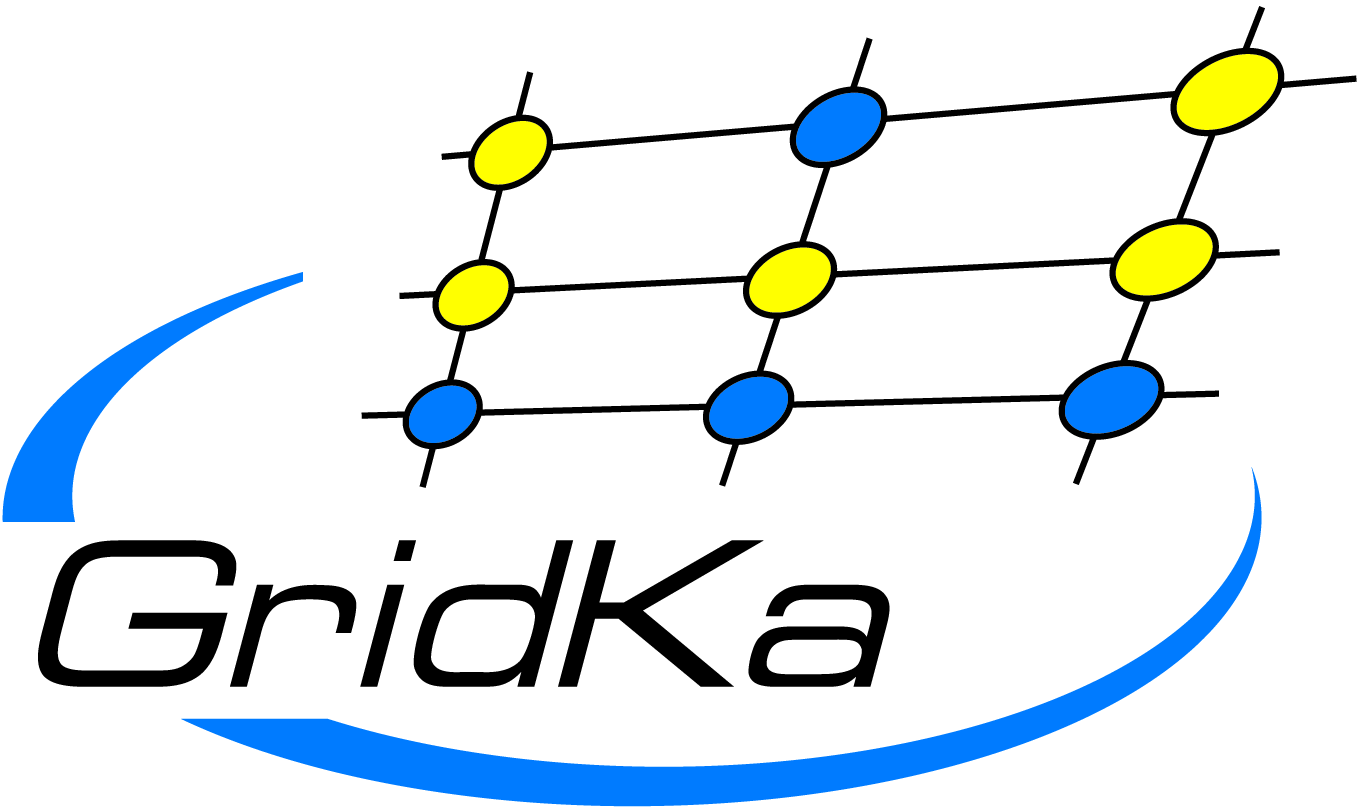 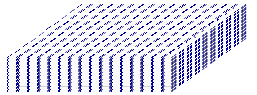 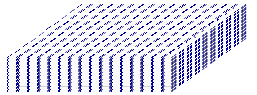 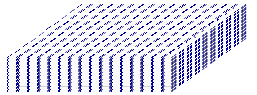 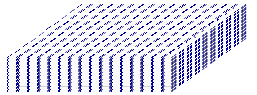 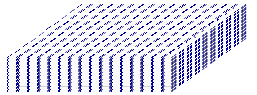 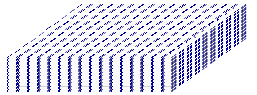 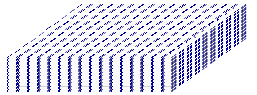 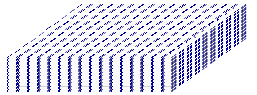 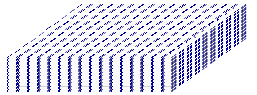 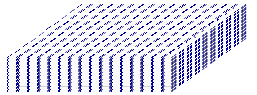 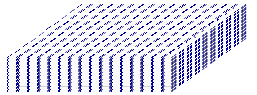 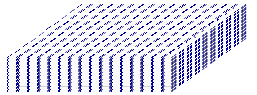 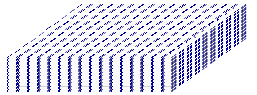 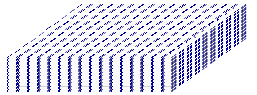 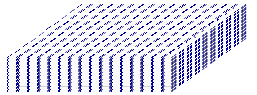 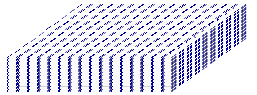 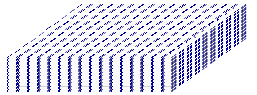 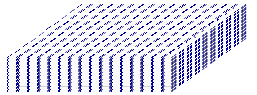 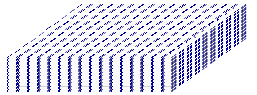 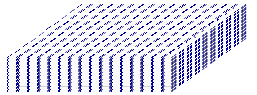 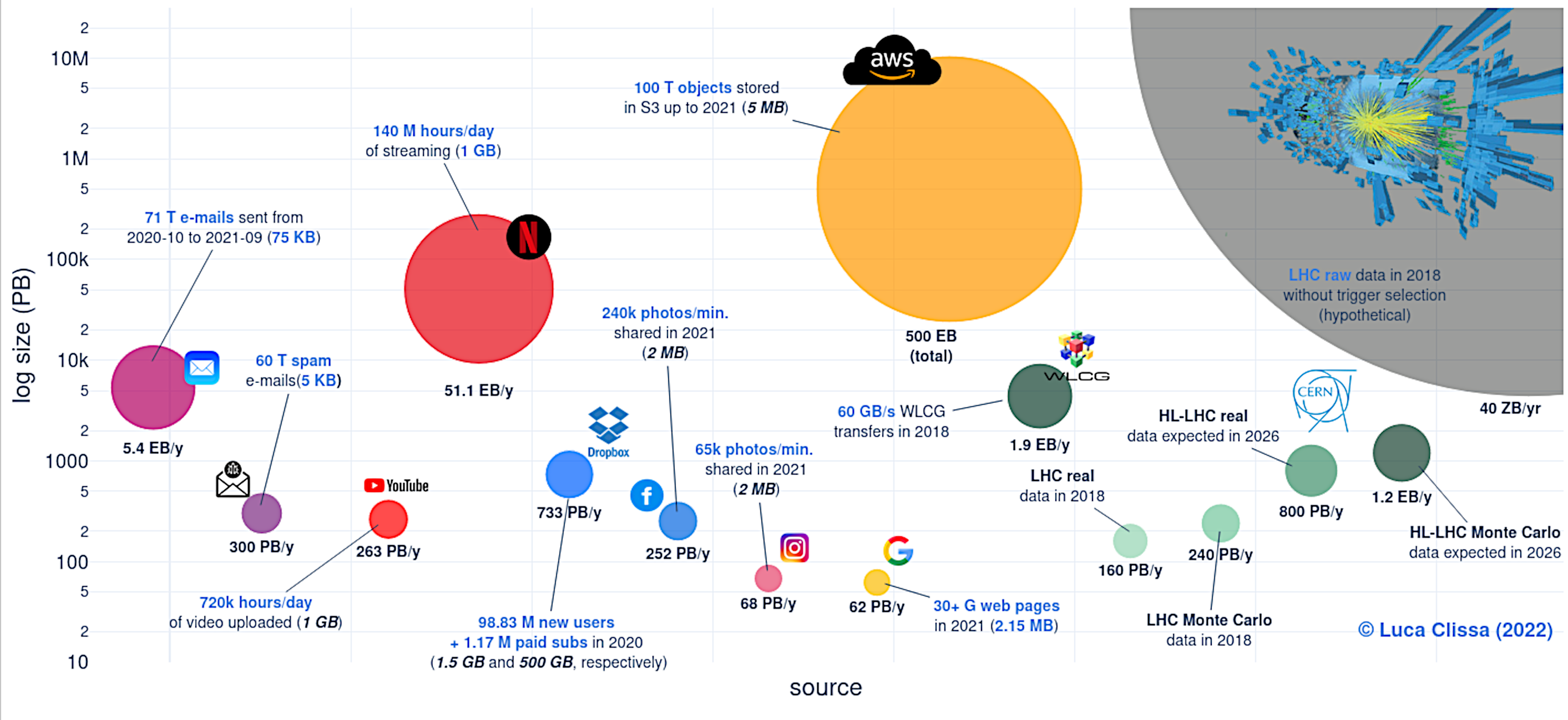 80000
https://arxiv.org/abs/2202.07659
5
09.09.2024
HEP Data Acquisition
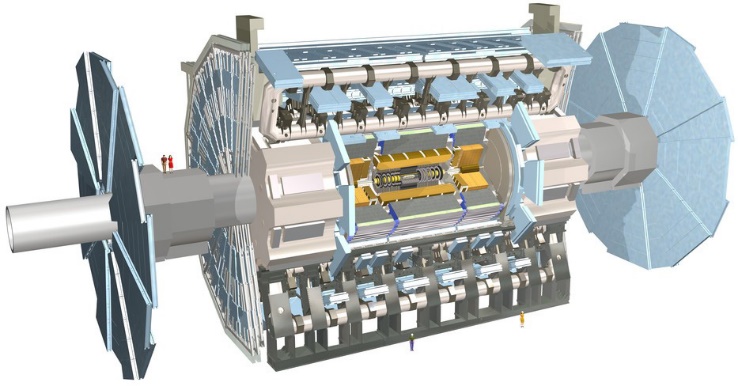 1 billion collisions / s @ 13TeV
30MHz bunch crossing rate
1 PB/sec
Level 1 - special hardware
Rate
reduction:
10-6
75 KHz (75 GB/sec)
Level 2 - Embedded Processors
5 KHz (5 GB/sec)
LHC experiments generate ~ 50 PB per year 
for offline analysis
Level 3 – PC Farm (Linux)
200 Hz event rate
800MB/s – 10GB/s per experiment
~25 GB/s all four experiments
6
09.09.2024
A World-Wide Computing Grid for the LHC
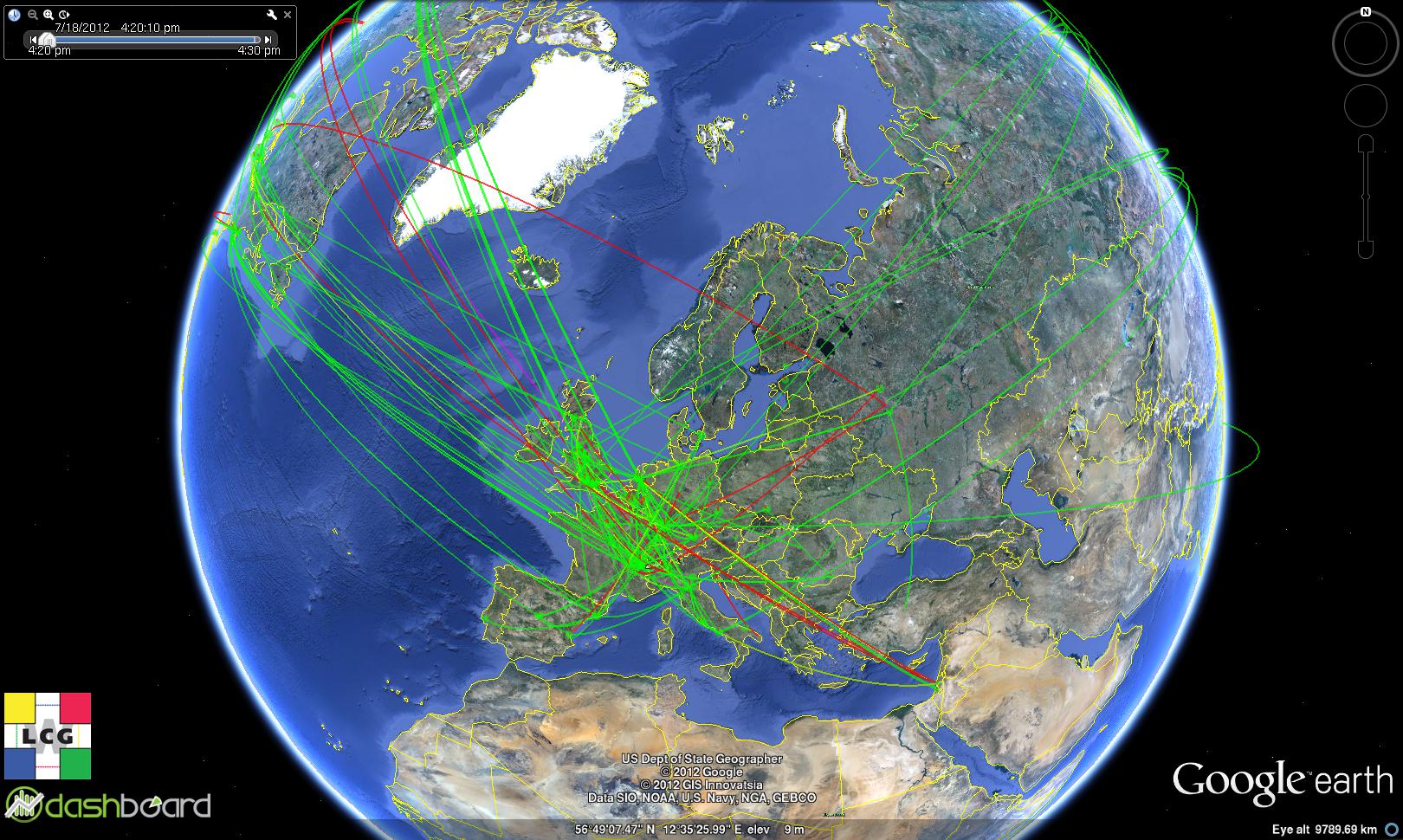 7
09.09.2024
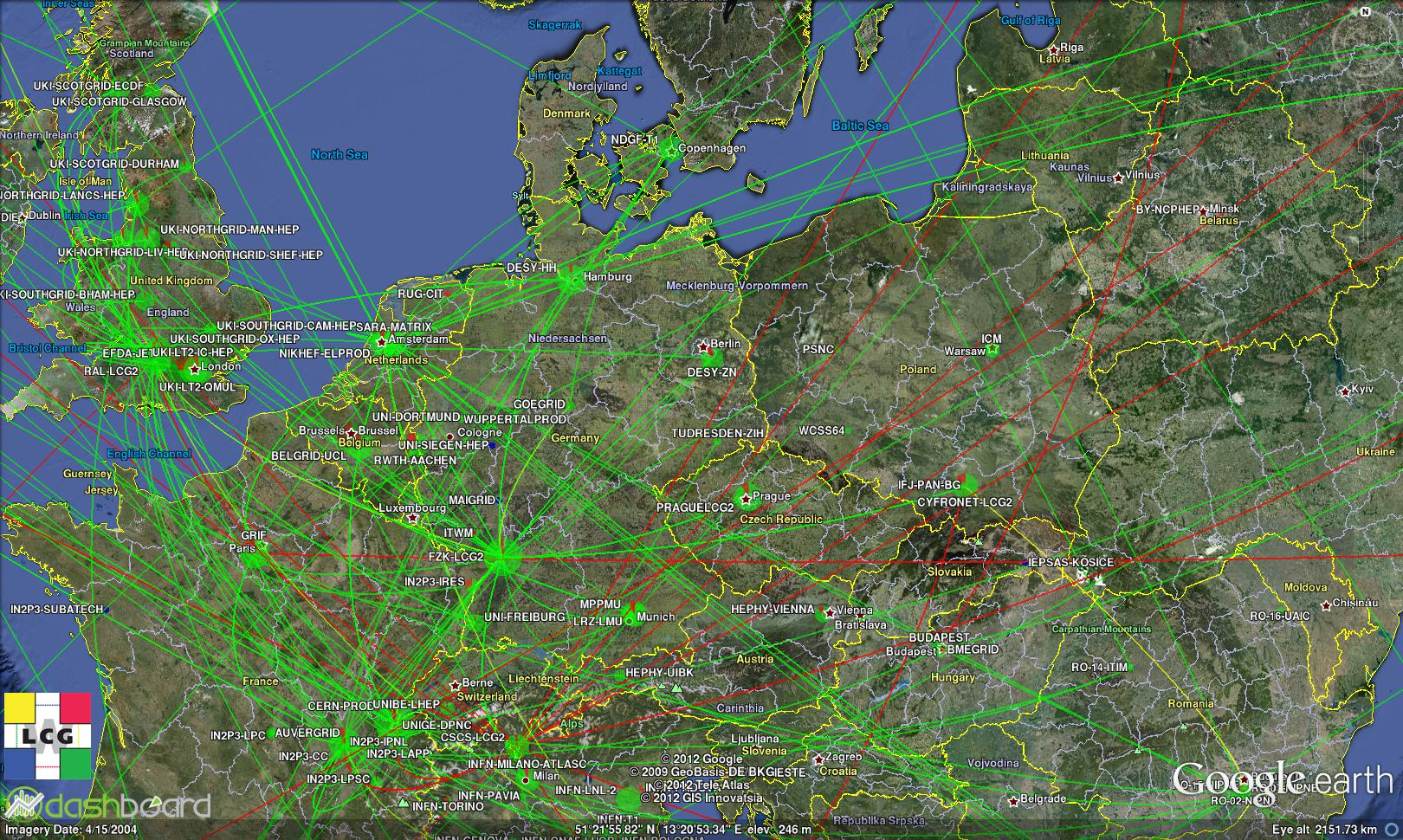 8
09.09.2024
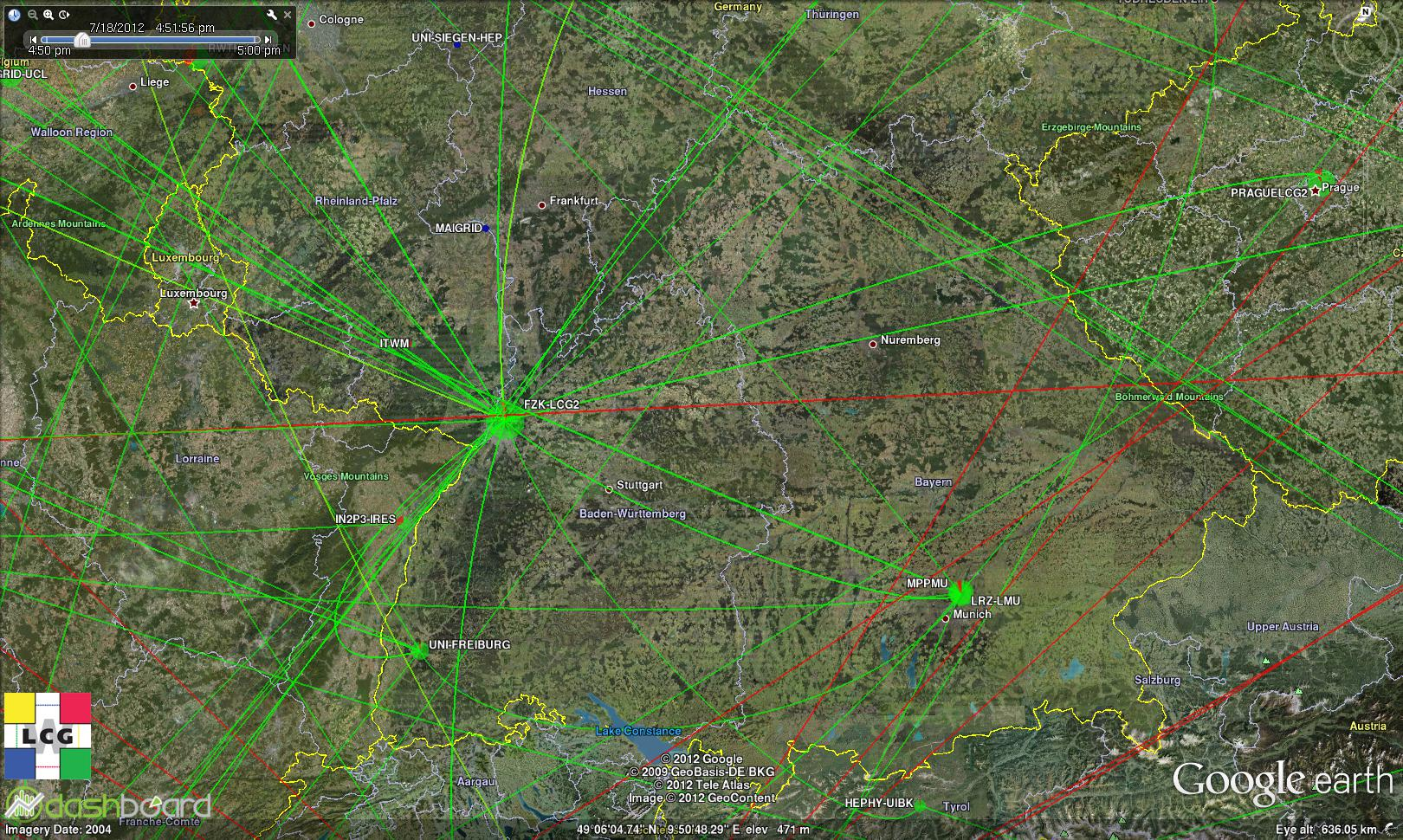 GridKa Tier-1Datacenter
9
09.09.2024
GridKa – Port in the Sea of Data
German Center for Data and Data Analysis  in Particle and Astroparticle Physics
~12 000 Physicists globally ~ 1 300 from Germany
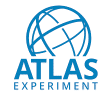 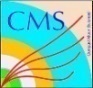 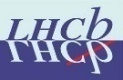 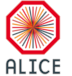 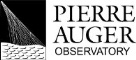 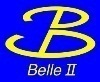 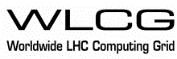 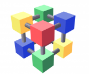 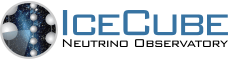 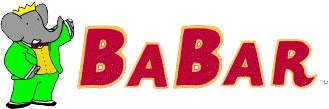 Data Transfer from GridKa to WLCG Centres
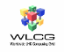 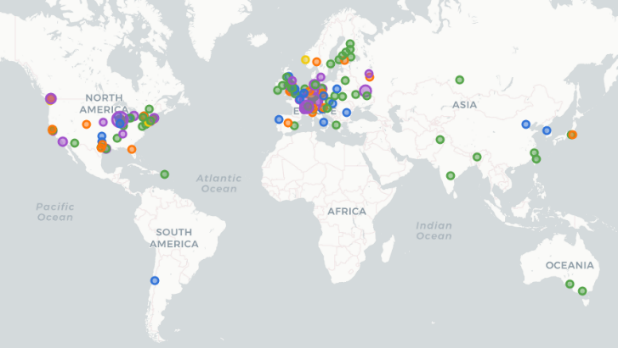 Embedded in the world-wide LHC computing network, the 

WLCG (Worldwide LHC Computing Grid)
10
09.09.2024
GridKa – Port in the Sea of Data
Fundamental Element of the global  LHC Data Processing Chain
© CERN
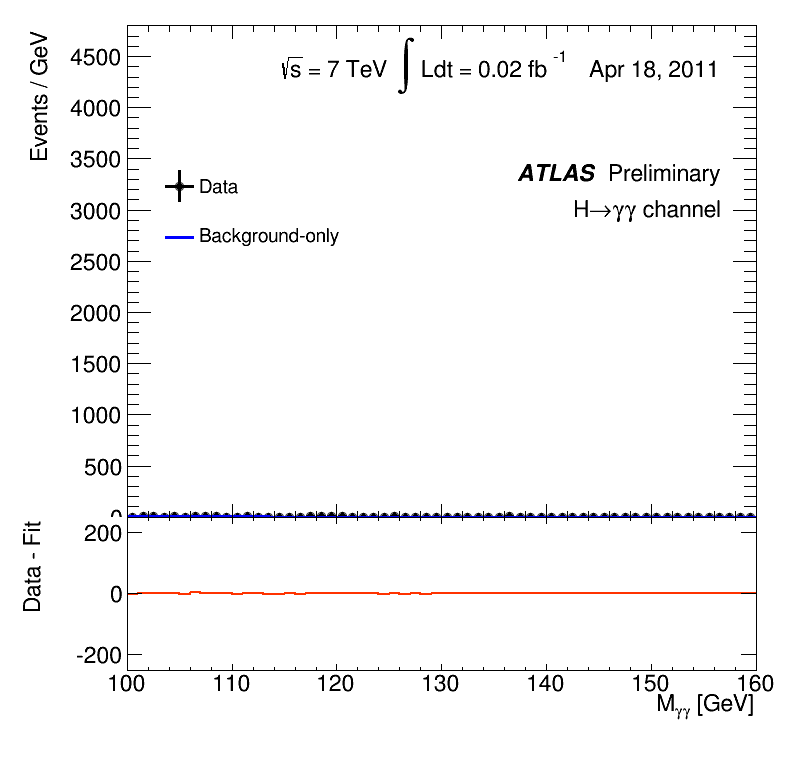 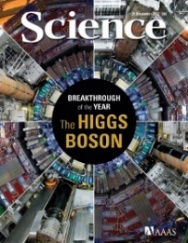 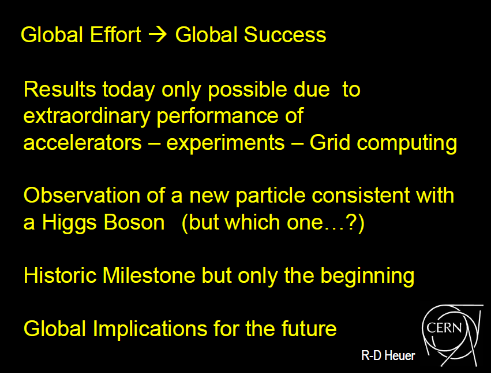 Hard Disk
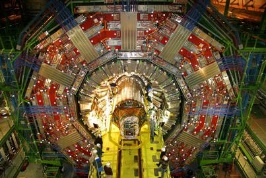 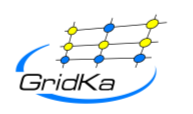 Roh-daten
CERN
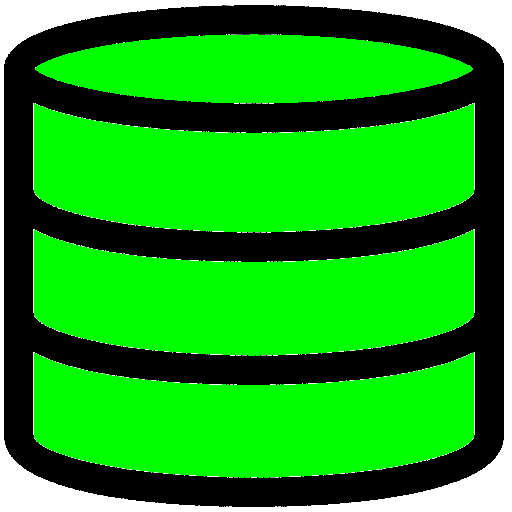 - Processing of Raw Data, e.g.
  Event Reconstruction
- Event Selection- Particle Physics Simulations 
- Data Analysis
Daten
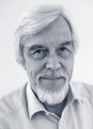 TapeArchive
Aufträge zur Datenanalyse
Discovery of  Higgs Particle in 2012
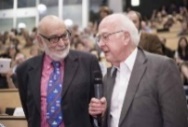 11
09.09.2024
Conclusion slide of R.D. Heuer, July 4, 2012
Computing Jobs in Usual Computing Centres
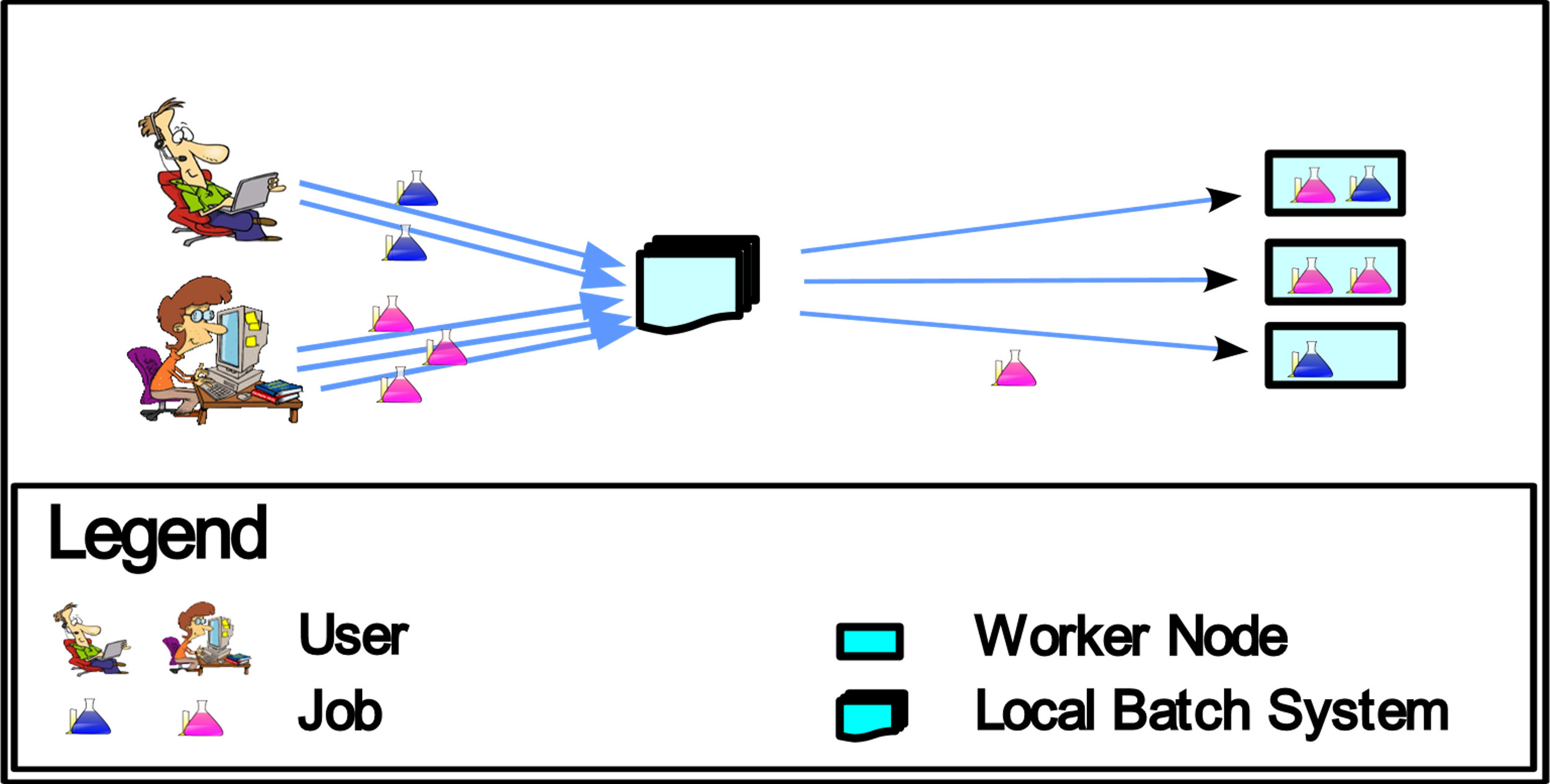 Based upon: The Pilot Way to Grid Resources Using glideinWMS
12
09.09.2024
Computing Jobs in WLCG
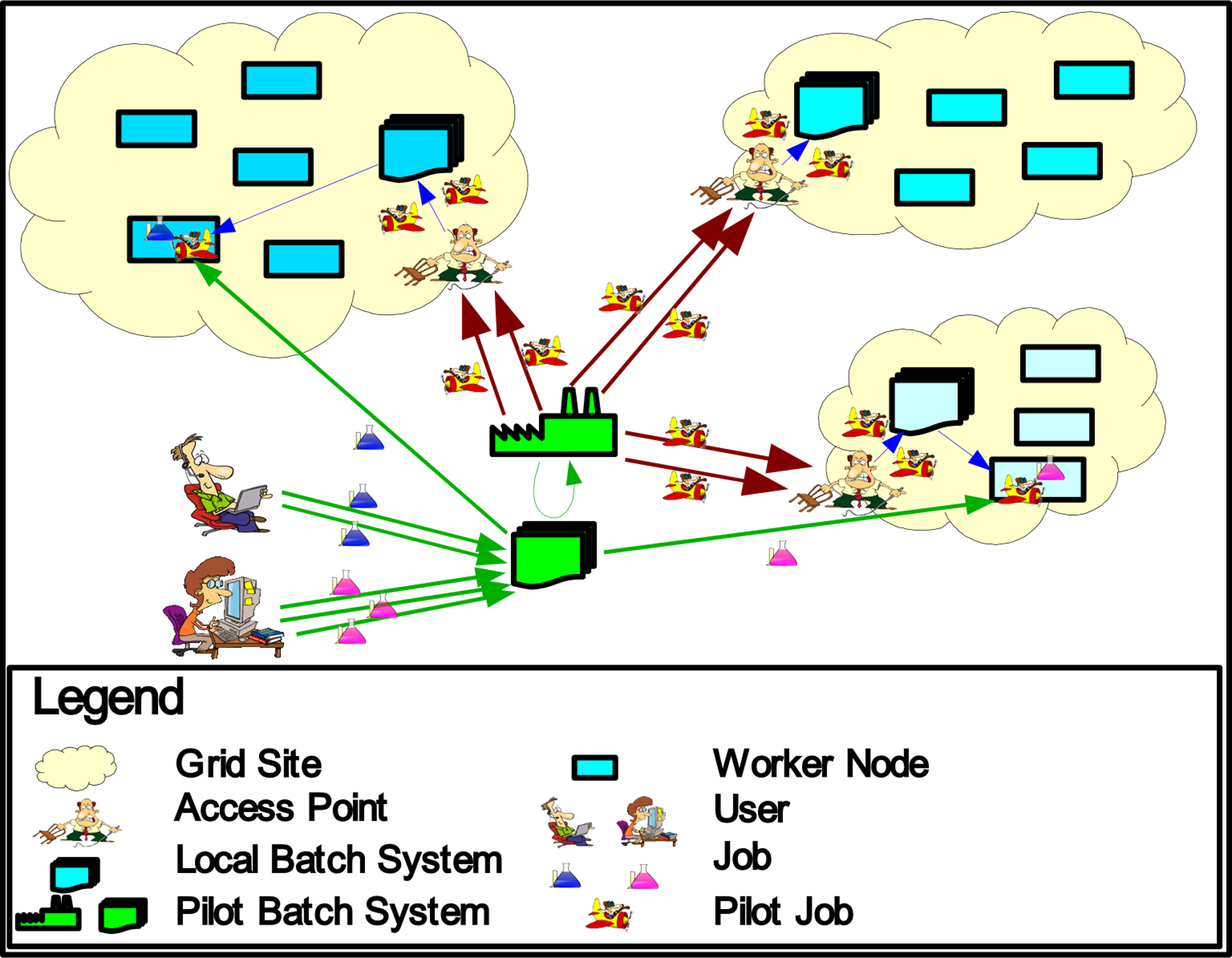 Based upon: The Pilot Way to Grid Resources Using glideinWMS
13
09.09.2024
GridKa – Corner Stones
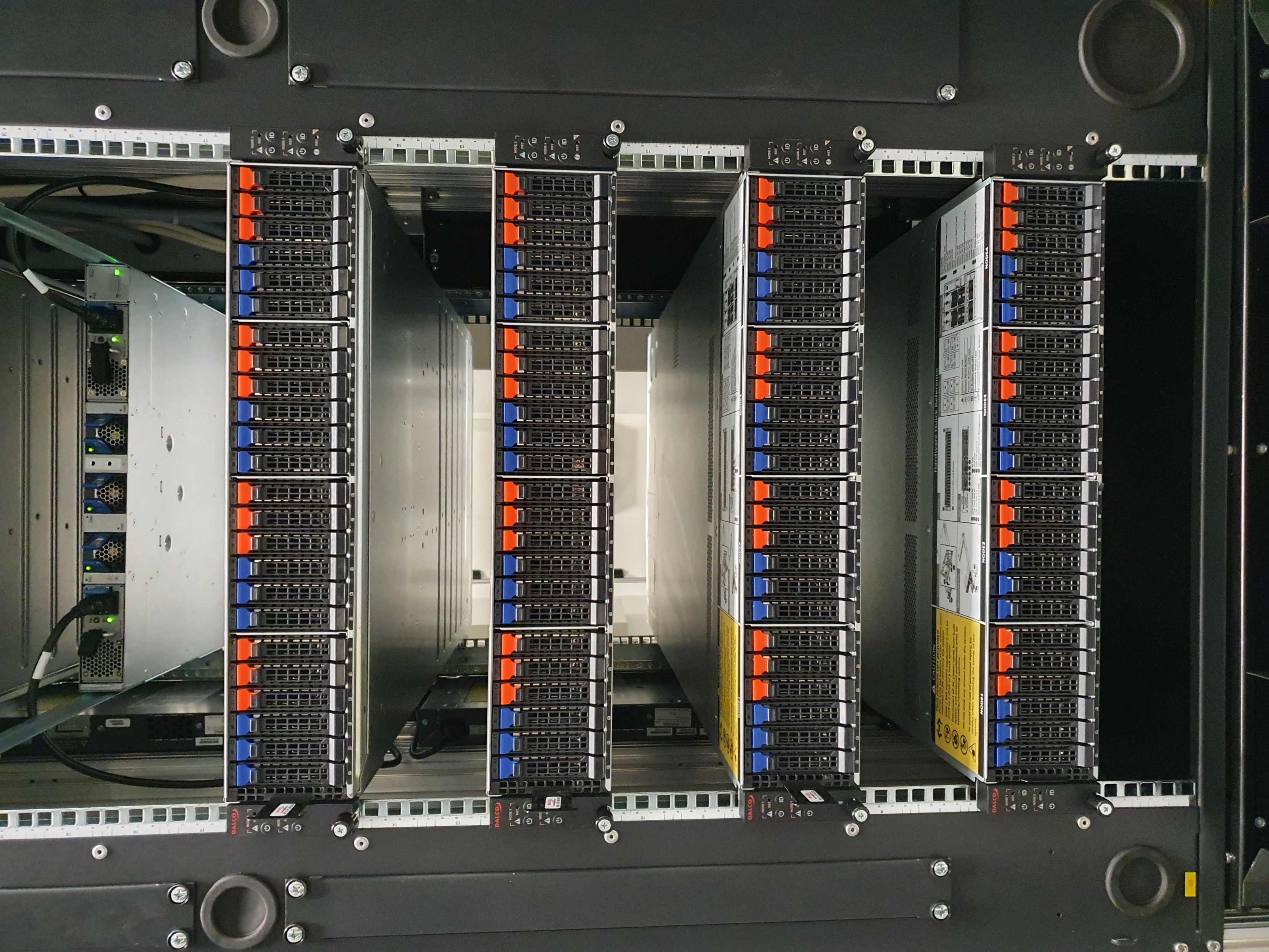 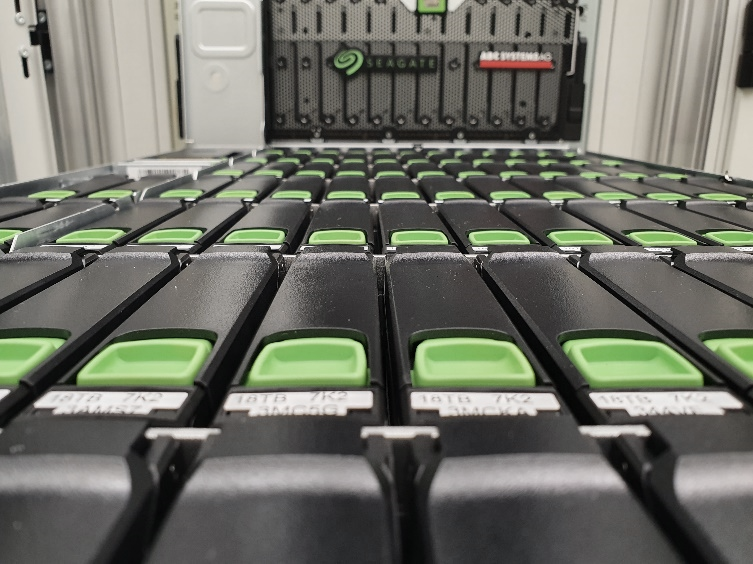 Computing Farm
270 active compute nodes
ARM and x86
54000 compute cores

Online Data Storage (GPFS)
91 PB usable data capacity
6344 HDDs
110 servers

Nearline Data Storage (HPSS)
120PB stored on Tape
145PB available on Tape

Network
2 x 100Gb/s to CERN
2 x 100Gb/s to DFN
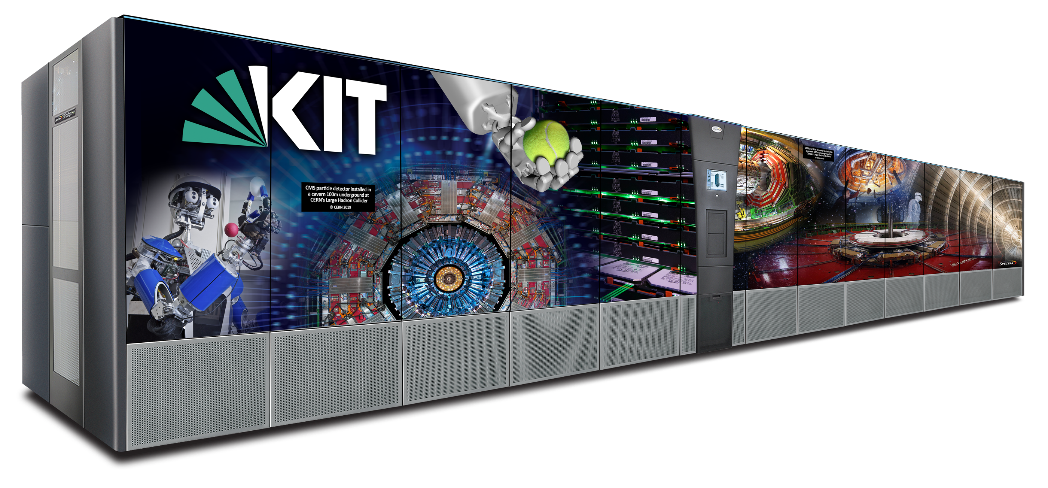 14
09.09.2024
GridKa – Last 12 Months
Batch Farm
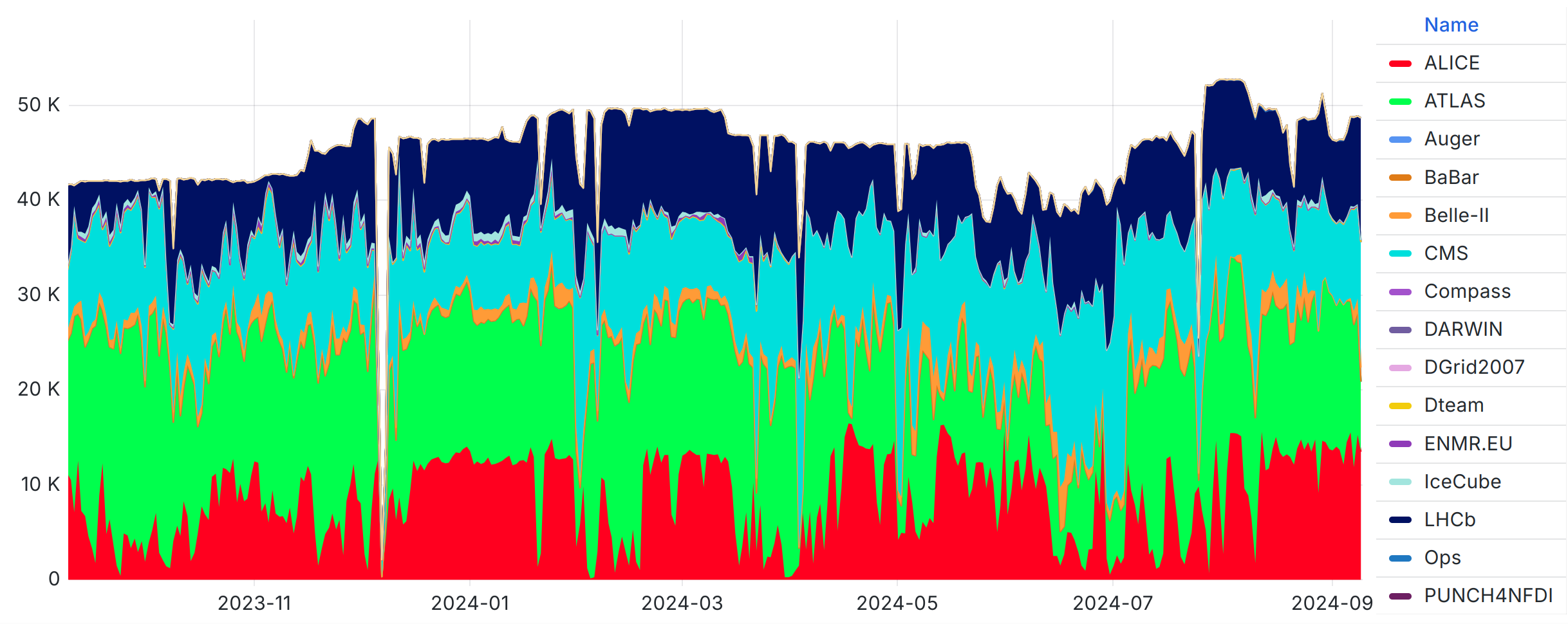 23 Million Jobs
463 Million CPU hours delivered
~420 PB read from online storage
~170 PB written to online storage
~45 PB written to tape
To/From Disk
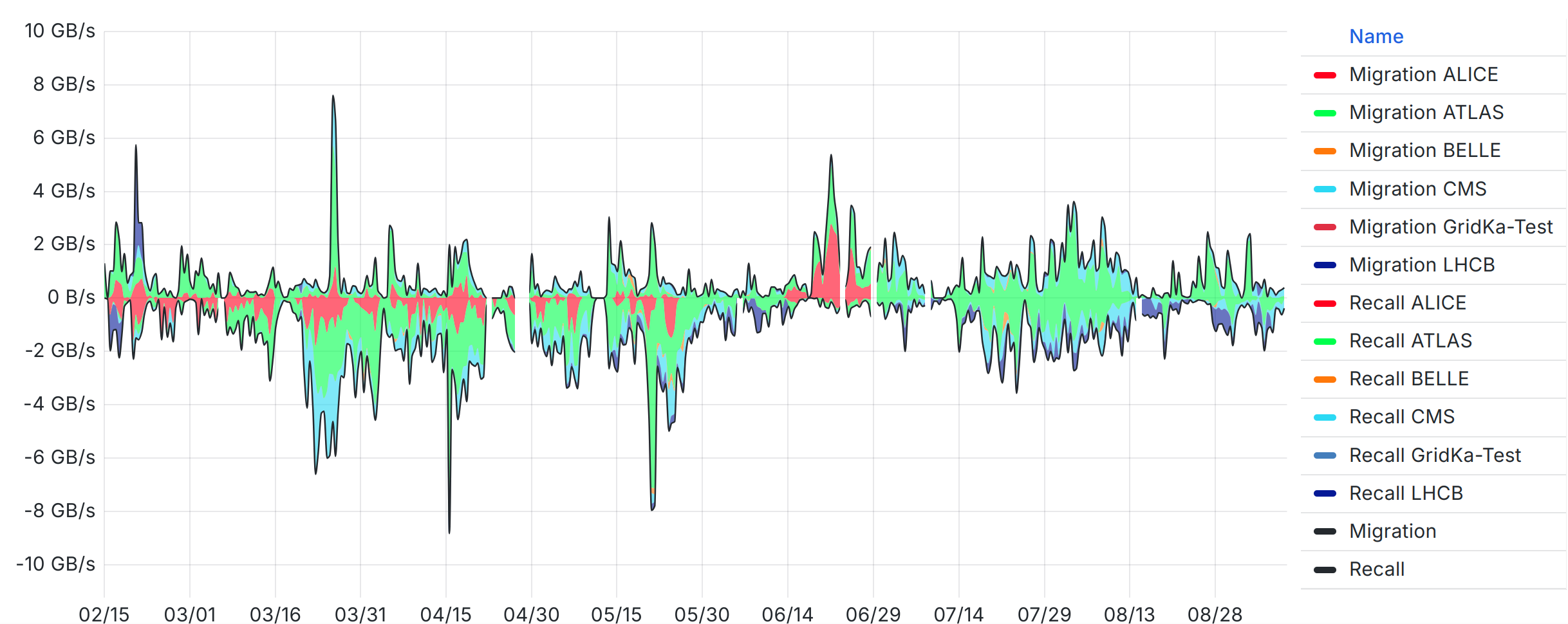 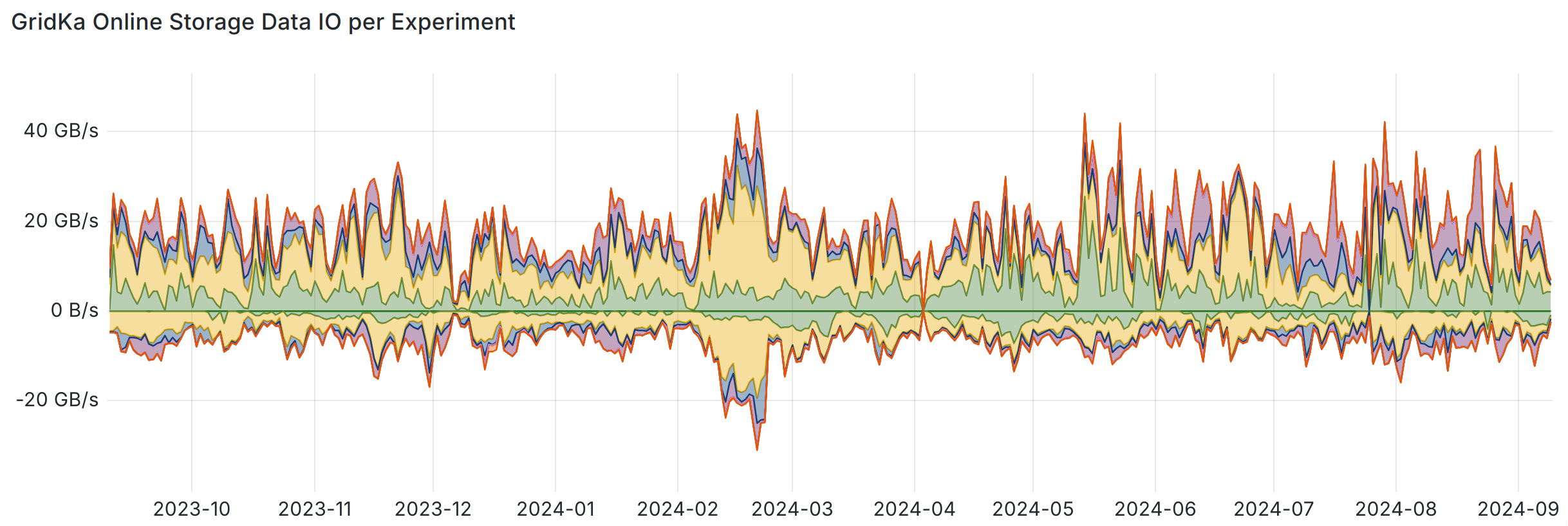 To/From Tape
15
09.09.2024
GridKa – Let's Move
Please, 
Stay with the Group!
Ask Your Questions!
Take Photographs!
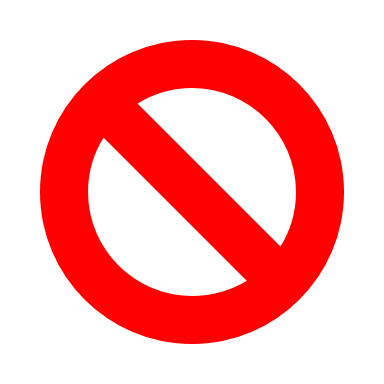 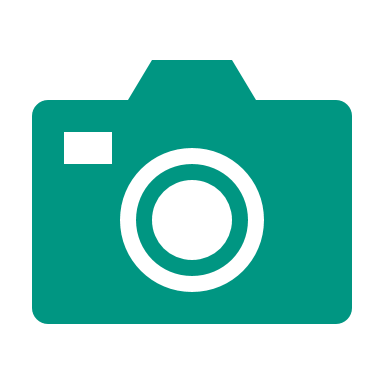 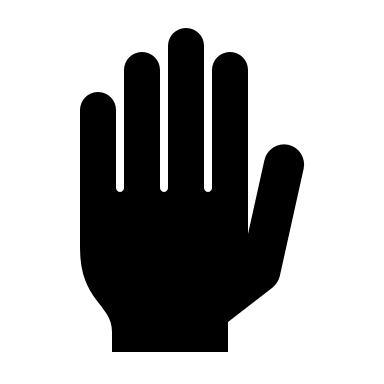 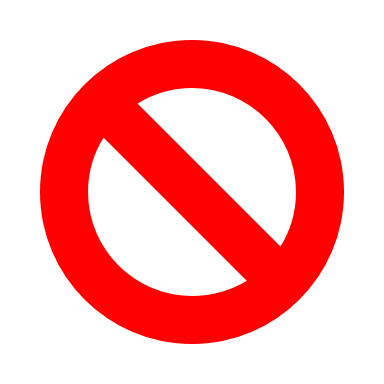 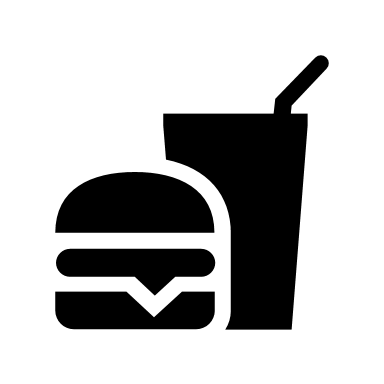 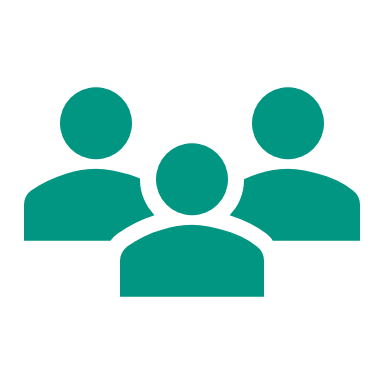 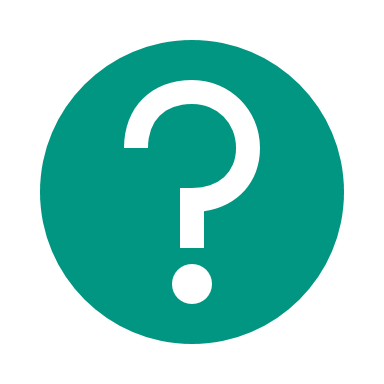 And, Please: 
Do Not Touch Anything!
Do Not Take Drinks Nor Food!
16
09.09.2024
GridKa Team
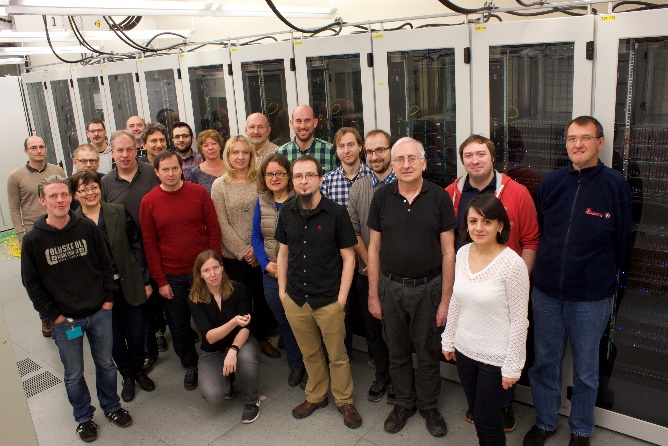 17
09.09.2024
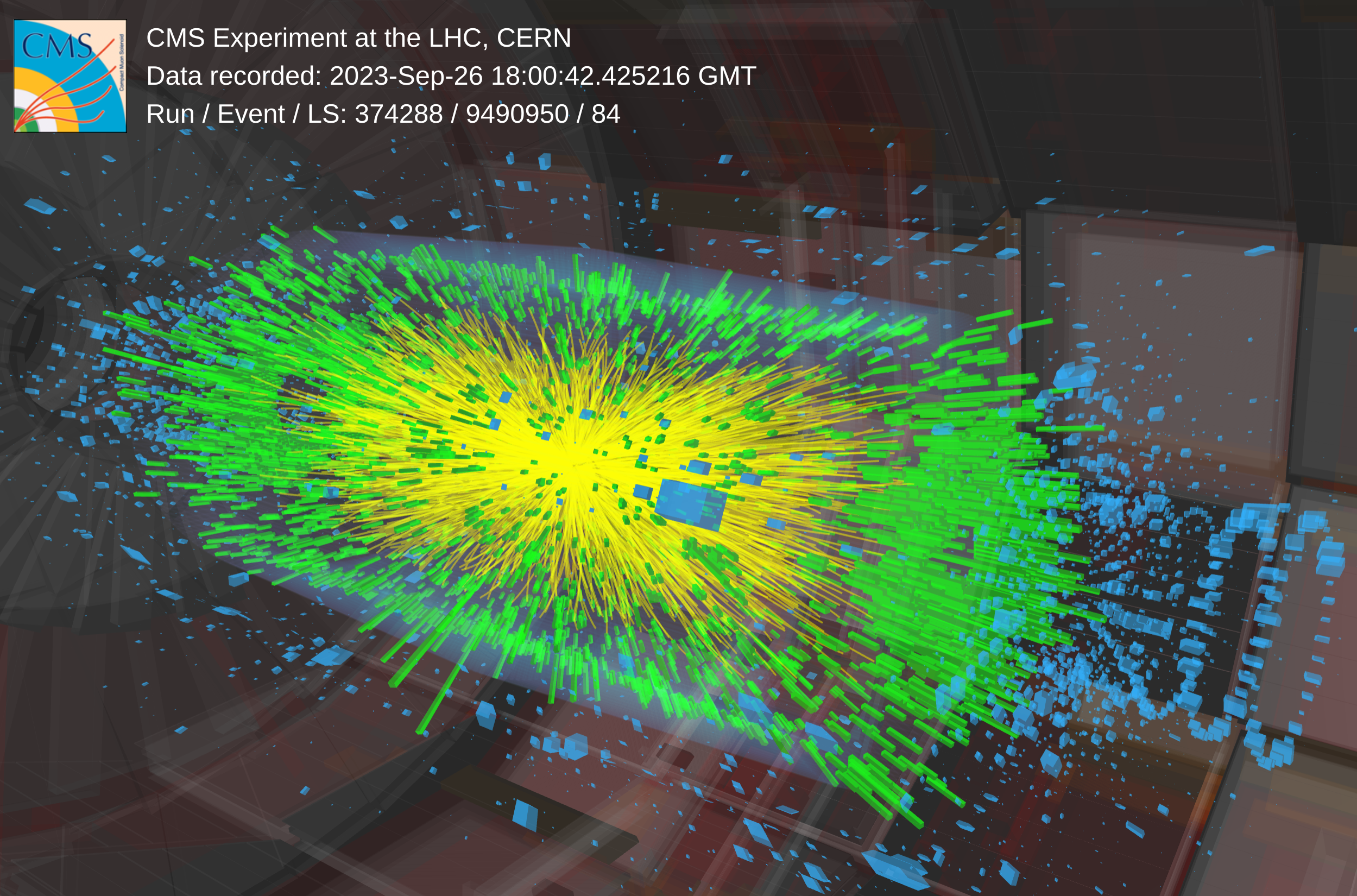 18
09.09.2024